Τα Καλλυντικά στο Ηλεκτρονικό Εμπόριο 2022
€130εκ πωλήσεις δερμοκαλλυντικών από 15 μεγάλα e-φαρμακεία vs €170εκ. πωλήσεις από 11.000 φυσικά φαρμακεία.
€100εκ πωλήσεις δερμοκαλλυντικών από online shops επιλεκτικής, online super markets και online shops κομμωτηρίων.
800χιλ Έλληνες επισκέφθηκαν το notino.gr για να αγοράσουν αρώματα και καλλυντικά τον Ιανουάριο του 2023.

Η Βιομηχανία Καλλυντικών και τα μέλη του ΠΣΒΑΚ πρέπει να επενδύσουν σε νέα ταλέντα με ειδικότητα στο ηλεκτρονικό εμπόριο ώστε προλάβουν το κύμα του ηλεκτρονικού εμπορίου, το οποίο μάλιστα θα δυναμώσει ιδιαίτερα στην Ελλάδα με παίκτη που θα δραστηριοποιηθεί ως αγοραστής χονδρικής και πωλητής λιανικής εντός του 2023.
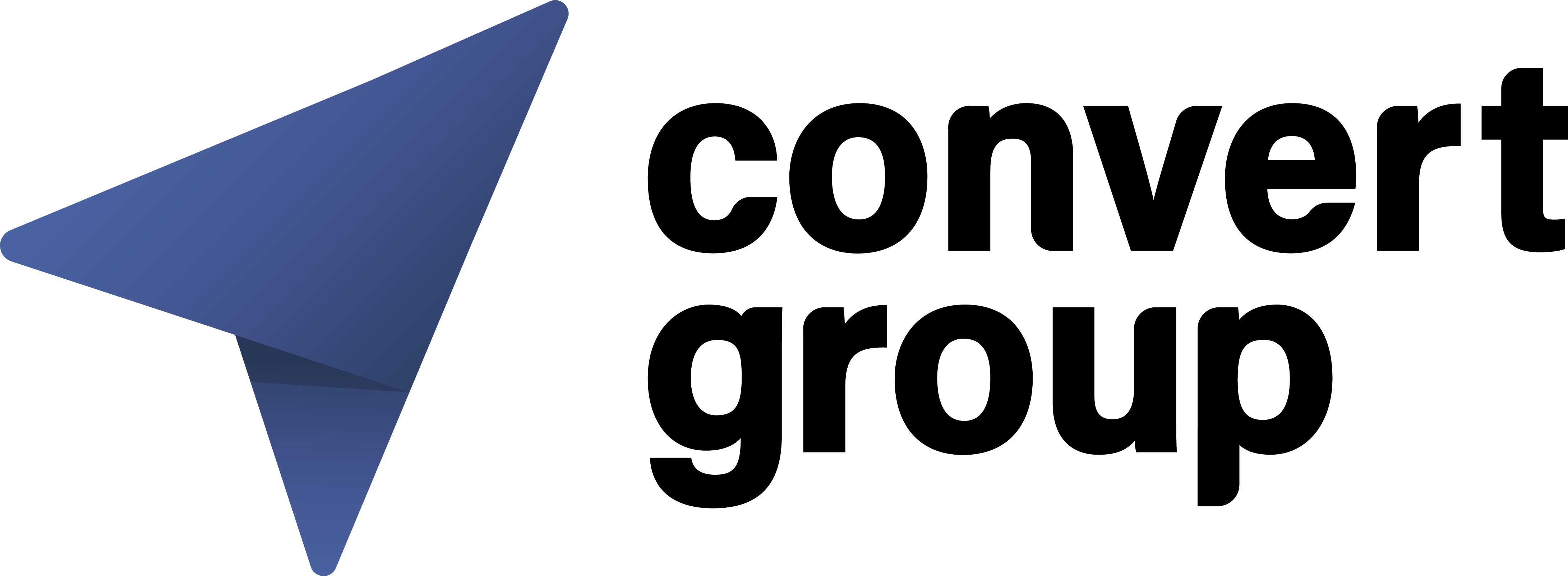